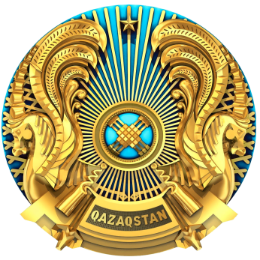 Министерство финансов Республики Казахстан
Предложения по обновлению 
налогового администрирования – переход к сервисной модели
г. Актау, 2023 года
Поручения Главы государства
Обеспечение принятия нового Налогового кодекса, направленного на обеспечение справедливого, прозрачного, предсказуемого налогообложения, предусматривающего в том числе: 

обновление налогового администрирования
обеспечение максимально возможной цифровизации налогового контроля
недопущение намеренного дробления организаций с целью снижения налоговой нагрузки
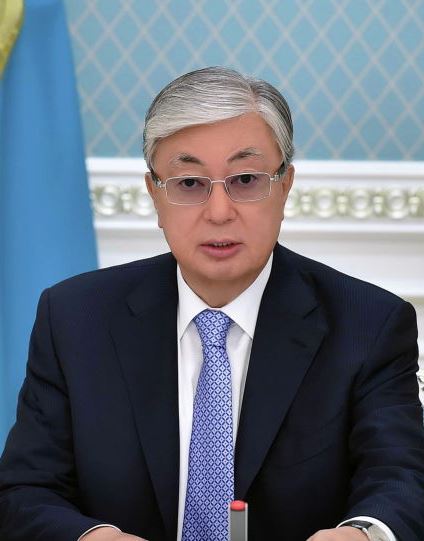 ПЛАН ДЕЙСТВИЙ по реализации предвыборной программы Президента Республики Казахстан «Справедливый Казахстан – для всех и для каждого. Сейчас и навсегда»
2
Основные направления
1
Регистрация налогоплательщика
2
Представление налоговой отчетности
3
Реформирование СНР
4
Реформирование налогообложения ФОТ
5
Внедрение модели CRM
6
Камеральный контроль
7
Налоговые проверки
8
Горизонтальный мониторинг
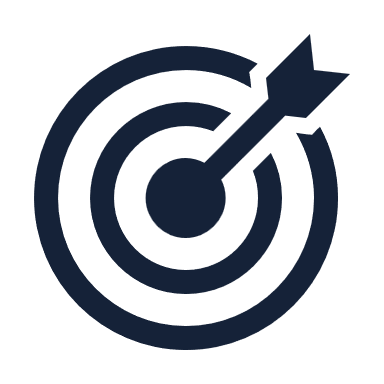 9
Администрирование НДС
Принудительное взимание
3
10
Регистрация налогоплательщика в МЮ и учет по НДС
СТАТИСТИКА по НП (на 01.01.2023):
ПРЕДЛОЖЕНИЯ:
Введение дополнительных параметров при регистрации ЮЛ
Digital ID (Face ID)
согласие собственника через ЭЦП при регистрации на квартиру(механизм прописки)
дополнительные сведения в регистрационных данных: наличие судимости, наличие бизнес визы и т. д.

Введение Digital ID (Face ID) при регистрации в ИС ЭСФ

Введение дополнительных параметров при перерегистрации (миграции) ЮЛ
отсутствие неисполненных уведомлений
отсутствие налоговой задолженности

Ликвидация БД НП без решения суда
непредставление ФНО в течение года
отсутствие движений по банковским счетам
по истечении 2-х месяцев выносится решение о принудительной ликвидации КГД и МЮ
ПРОБЛЕМЫ:
Отсутствие контроля на этапе регистрации
При ликвидации БД НП (ЮЛ) требуется формальное решение суда 
Наличие обязательства в ГО к формальной регистрации НП
4
Представление налоговой отчетности
СТАТИСТИКА ПО ФНО:
ПРЕДЛОЖЕНИЯ:
Отмена представления некоторых расчетов и деклараций
отмена расчета текущих платежей по налогу на имущество и земельному налогу при налоговых обязательствах менее 1 млн. тенге
отмена расчета и декларации по налогу на транспорт для субъектов бизнеса – автоматическое начисление (аналогично ФЛ), направление сведений в КНП о зарегистрированных ТС за прошедший период
непредставление упрощенной декларации или декларации по розничному налогу в установленный срок – рассматривается как декларация, представленная с 0-ми показателями
2.  Помощь НП при представлении ФНО
реализация счетчиков по выписанным ЭСФ, выбитым чекам ККМ и оформленным ДТ в КНП в режиме реального времени для заполнения ф. 300
введение даты принятии к зачету в полученных ЭСФ, и отметки в случае не отнесения в зачет – для корректности работы КК
Предзаполнение ФНО субъектов микро-бизнеса (субъекты, применяющие СНР)
внедрение предзаполнения ФНО на основании данных ККМ, оборотов через POS терминалы и банковских счетов (раскрытие банковской тайны)
предоставление права осуществления предзаполнения банкам через API сервисы (по опыту РФ)
Внедрение ФЛК очередной и дополнительной декларации по НДС (предлагается провести пилот до введения нормы в ННК) 
камеральный контроль при заполнении деклараций
сокращение количества уведомлений по КК
уменьшение фактов минимизации налоговых обязательств
2021 год:
не представили – 355 429 НП
предупреждения по КоАП – 155 270 НП
наложен штраф – 5 398 НП (495 млн. тенге)
ПРОБЛЕМЫ:
Сложность для НП при снятии с регистрационного учета в ОГД
Обращение НП в ГО для снятия с учета как ограничительный фактор
5
Реформирование специальных налоговых режимов и электронной торговли
Платформенная занятость
мобильное приложение, не обязательность регистрации в качестве ИП, доход до 1 млн. тенге в месяц
ставка – 4%, налог – 1%, соц.платежи – 3%

2. Режим для микро бизнеса (по аналогии с УД)
автозаполнение декларации, доход до порога по НДС, численность работников до 5 человек
ставка налога 5%, соц.платежи

3. Упрощенный порядок
автозаполнение декларации, доход до 2 млрд.тенге, численность до 200 человек (подлежит обсуждению), не плательщик НДС
ставка налога 10% от разницы дохода и затрат 

4. Электронная торговля товарами
налог удерживается держателем платформы
ставка налога на рассмотрении
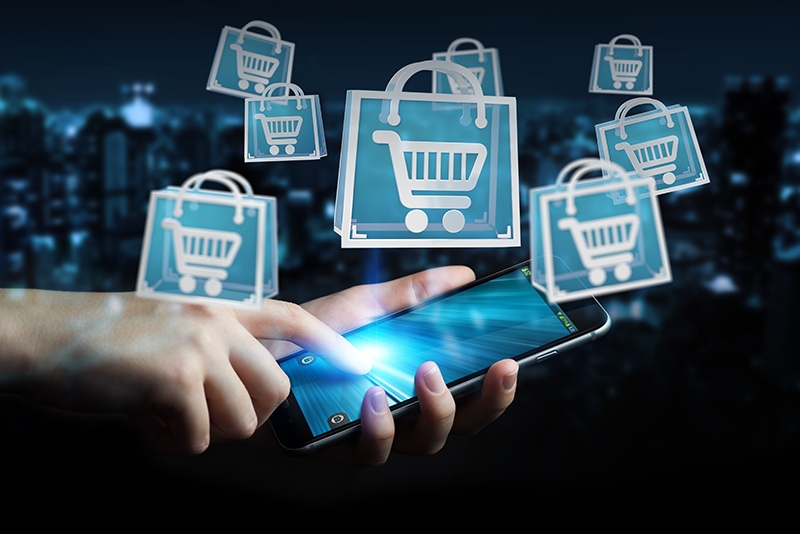 6
Администрирование платформенной занятости (репетиторы, услуги такси, курьеров, фриланс)
Распространяется на оказание услуг физическим лицам посредством интернет-платформы, обеспечивающей достоверную фиксацию суммы дохода за оказанные услуги
Регистрация через мобильное приложение независимого работника, не индивидуальный предприниматель
Ставка единого платежа составляет 4% от дохода независимого работника, зафиксированного интернет-платформой и распределяется: 1% – индивидуальный подоходный налог, 3% – социальные платежи
Не являются плательщиками НДС
Единый платеж удерживается и перечисляется с доходов независимого работника интернет-платформой
Предельный доход – 4000 МРП в год
Запрет на принятие на вычет расходов по услугам, товарам, приобретенным от независимого работника юридическими лицами и индивидуальными предпринимателями
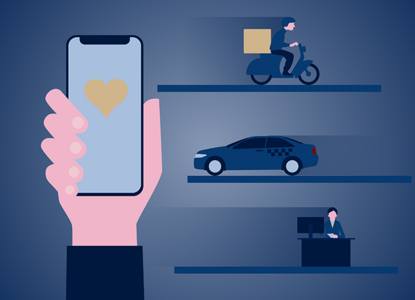 7
Упрощенный порядок
Условия применения: 
предел дохода и кол-во работников будет определено по итогам 1-го полугодия 2023 года 
неплательщик НДС
только ИП 
B2C (ставка 0 и 10%)
B2B (ставка 10%) с выпиской ЭСФ
ФОТ вычитается из оборота
автозаполнение ФНО
Оплата 100%
ФЛ
МАГАЗИНЫ У ДОМА
розничный налог
ФЛ
ОПТ
Конечная ставка к 2030 году:
0% на доходы, подтвержденные расходами (ЭСФ, ДТ, ФОТ и т.п.)
10% на доходы, неподтвержденные расходами
млн. тенге
Контрольный счет НДС – 12%
8
Администрирование электронной торговли
ПРОБЛЕМЫ:
Отсутствуют качественные статистические данные по участникам электронной торговли 
Высокий риск неисполнения налоговых обязательств после налоговых каникул
СТАТИСТИКА по НП 
(осуществляющих торговлю через 
электронные торговые площадки)
ПРЕДЛОЖЕНИЯ:
В рамках Пилота «Электронная торговля товарами» и создания специального налогового режима ЭТТ 
Преимущество для продавца:
единая налоговая ставка – 4% (подоходный и соц. налоги)
равномерная уплата налога
уплату производит Агент (электронная торговая площадка)
предзаполнение ФНО
предупреждение неисполнения налоговых обязательств  
информация будет использоваться при ВД
Преимущество для налогового органа:
100% охват продавцов электронной торговли
качественное налоговое администрирование
качественные статистические данные с электронных торговых площадок о деятельности продавцов
*Уплата отсутствует в связи с налоговыми каникулами для субъектов, применяющих СНР с 01.01.2020г. по 31.12.2022г.
9
Камеральный контроль
Цель камерального контроля – предоставление налогоплательщику права САМОСТОЯТЕЛЬНОГО устранения нарушений
в течение срока исполнения уведомления – любая реакция (согласие – доп. отчетность, несогласие – пояснение) будет признаваться исполнением уведомления
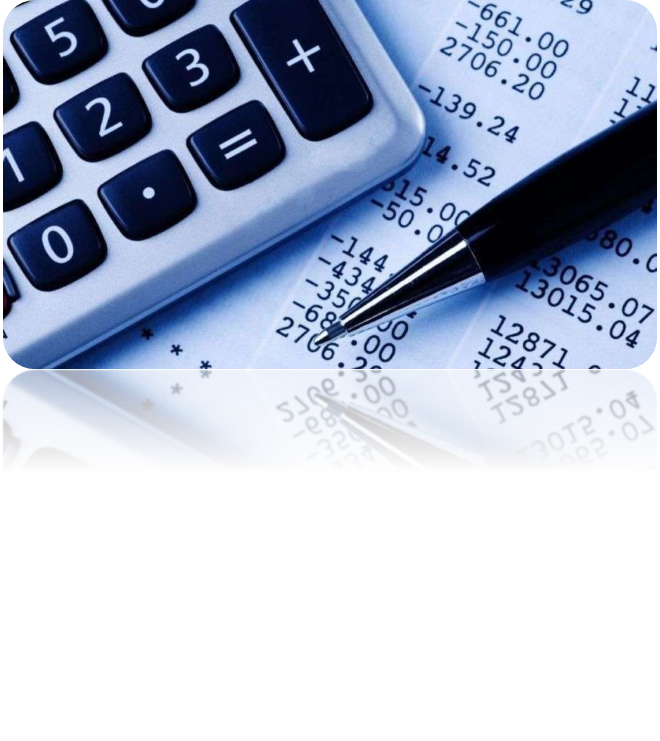 Отсутствие мер – банковские счета не будут блокироваться в случае совершения действий по исполнению уведомления
Обратная связь – результаты полноты и корректности совершенных действий по исполнению будут направлены налогоплательщику
извещение об устранении нарушения
извещение о не подтверждении нарушения
извещение о не устранении нарушения (будет учитываться в СУР на проверку)
10
Налоговые проверки
Пересмотр подходов к налоговым проверкам  
назначение проверок на основании новой системы управления рисками
исключение плановых проверок
Отмена публикаций списков НП, подлежащих проверке, и предварительного информирования о начале проверки
Срок исковой давности по дате начала проверки (в настоящее время исковая давность зависит от даты завершения проверки)
Приостановление проверки не более 2-х раз 
(за исключением КрНП) 
Сокращение сроков предоставления документов по требованию проверяющего, в ходе налоговой проверки (с 30 до 5 рабочих дней)
Взаимодействие с НП через Кабинет НП, начиная с вручения предписания в электронном виде, заканчивая вручением электронного акта налоговой проверки (извещение о приостановлении, требование о представлении документов и т.д.)
Уточнение принципа добросовестности - не допускается уменьшение НП налогового обязательства посредством искажения сведений о хозяйственной деятельности
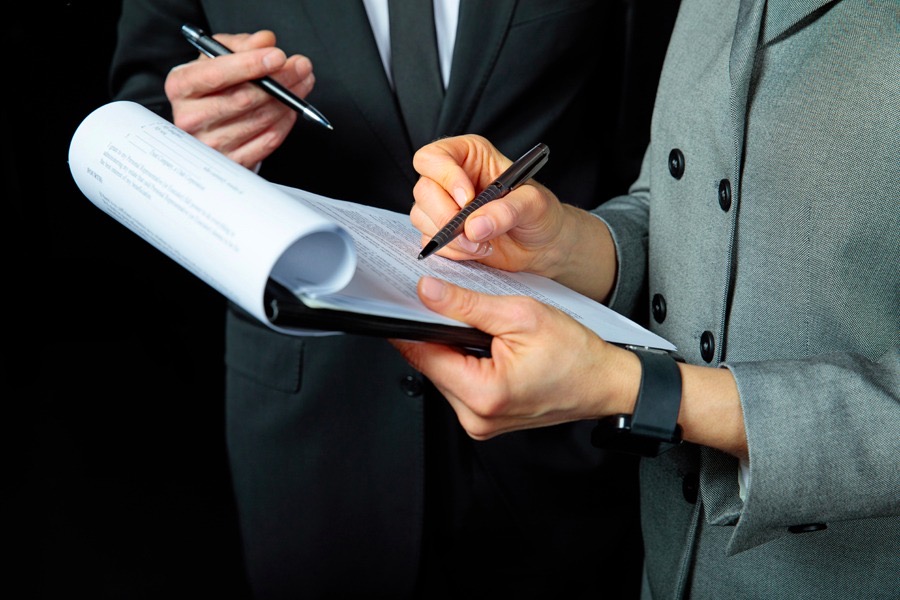 11
Горизонтальный мониторинг – законодательное закрепление
Закрытие налогового периода
мониторинг будет проводиться по результатам сдачи деклараций
по итогам мониторинга – направление заключений КГД МФ РК
Освобождение от традиционных налоговых проверок
налоговая проверка в форме изучения исторических данных (без предписания и штрафов)
по закрытым периодам налоговая проверка не проводится, за исключением:
встречных проверок
налоговых проверок по заявлению самого НП 
налоговых проверок по основаниям УПК РК, Законом РК «О Прокуратуре»
Предварительные разъяснения по планируемым и прошедшим сделкам
Отсутствие штрафов и минимизация пени
Упрощенный возврат НДС (до 90%)
Досудебное рассмотрение спорных вопросов Согласительной комиссией
Не направление уведомлений по результатам КК
Увеличенные сроки рассрочки (до 2 лет) и отсрочки (до 3 лет)
Совместный контроль правильности исполнения налоговых обязательств – минимизация налоговых рисков
Взаимодействие с НП по принципу «одного окна» – сокращение запрашиваемой документации
Уверенность в отсутствии налоговых рисков – повышение инвестиционной привлекательности и признание добросовестными НП
Обеспечение прозрачности деятельности НП и прогноза поступлений в бюджет
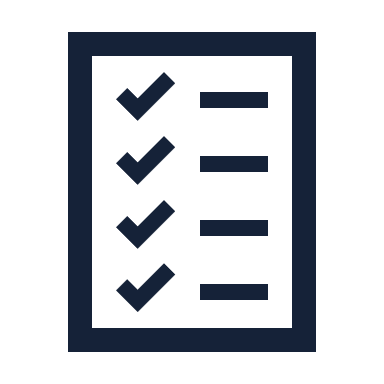 12
Принудительное взимание
СТАТИСТИКА ПО ЗАДОЛЖЕННОСТИ (на 20.02.23):
ПРЕДЛОЖЕНИЯ:
Единый регламент взыскания задолженности по налогам и социальным платежам начиная с 6 МРП

В случае непогашения задолженности – отказ от РПРО на банковские счета и выставление инкассовых распоряжений в размере суммы задолженности
при погашении задолженности с нескольких расчетных счетов – отзыв инкассовых распоряжений (отказ в принятии платежей при отсутствии недоимки)
пересмотр ФНО для выставления инкассовых распоряжений в адрес работодателя с указанием перечня ФЛ, в пользу которых взыскивается задолженность 
Пересмотр порядка взыскания недоимки с дебиторов
с учетом цифровизации, помимо списка должника, ОГД формируют дополнительные списки дебиторов на основании данных ЭСФ и движений денег по банковским счетам (недоимка свыше 1 000 МРП, вместо 5 000 МРП, раскрытие банковской тайны)
ПРОБЛЕМЫ:
Отсутствие порога для применения мер по задолженности СП 
Недостоверный реестр дебиторов, предоставляемый должником
13